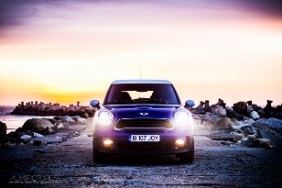 LIHS Mini Master Class
© Alexandru Nicusor Matei  2013 CC BY-NC-ND 2.0
Keeping up to date with research
Judy Wright
Senior Information Specialist
Judy Wright© University of Leeds 2015. This work is made available for reuse under the terms of the Creative Commons Attribution-NonCommercial-ShareAlike 4.0 International Licence.
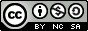 Keeping up to date helps you…
Keep abreast of recent developments in your field
Spot new opportunities (research gaps, funding, training…)
Monitor activities of others  
who is doing what? 
who is citing you?
BUT…with so many websites and new publications it can be overwhelming
LIHS Mini Master Class
2
Ways of monitoring
Database alerts (subjects, citations, journals)
Journal table of contents alerts
RSS Feeds and readers
Web page alerts
Email discussion lists
Social media/ Web 2.0
Twitter, ResearchGate, LinkedIn, Facebook
Mendeley, CiteULike
LIHS Mini Master Class
3
Ovid search AutoAlert
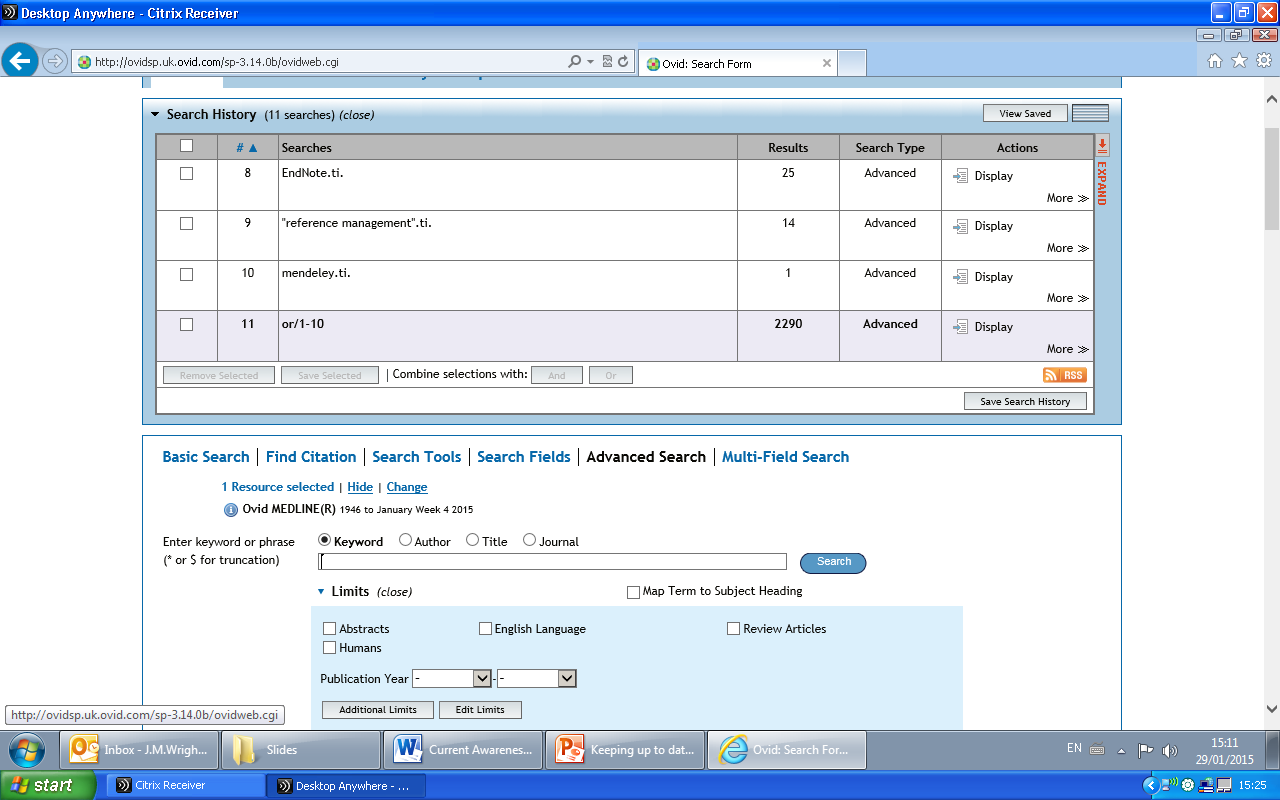 Save your subject search (or author search) as an AutoAlert
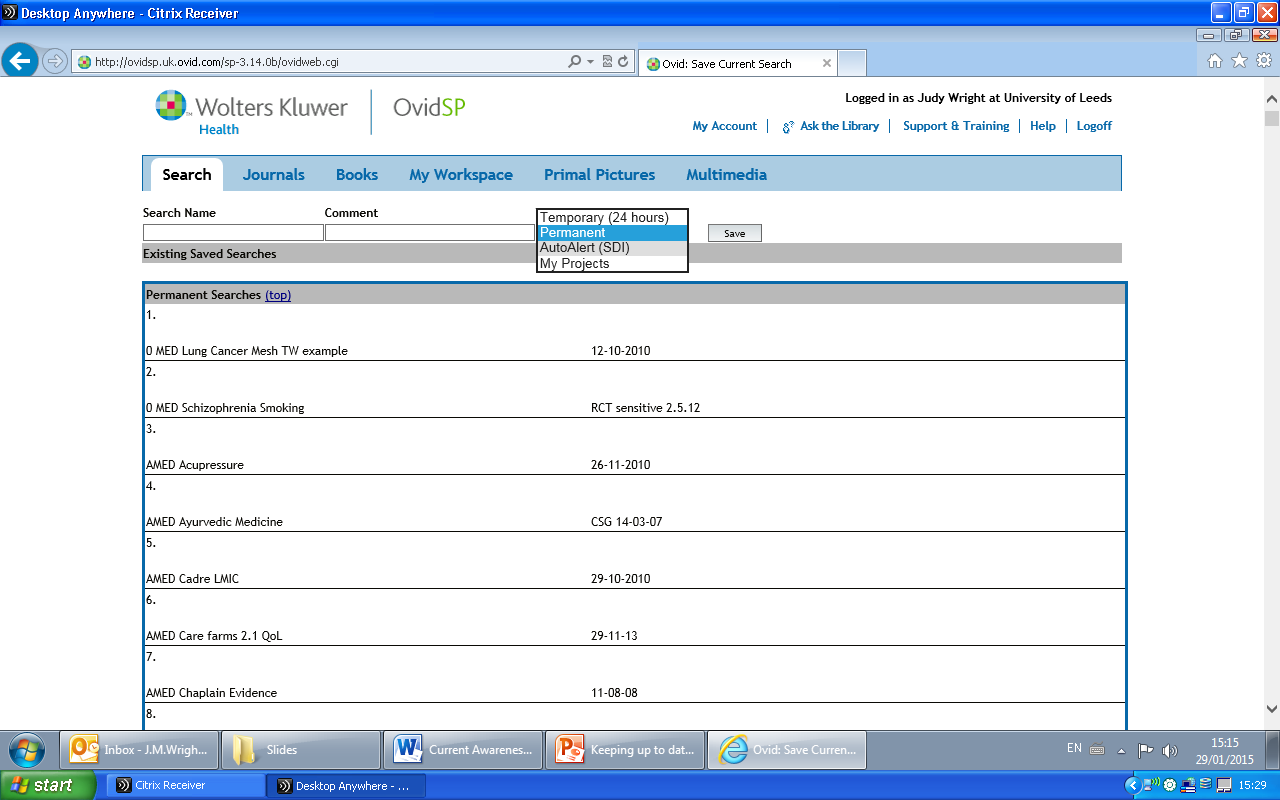 LIHS Mini Master Class
4
Ovid AutoAlert form
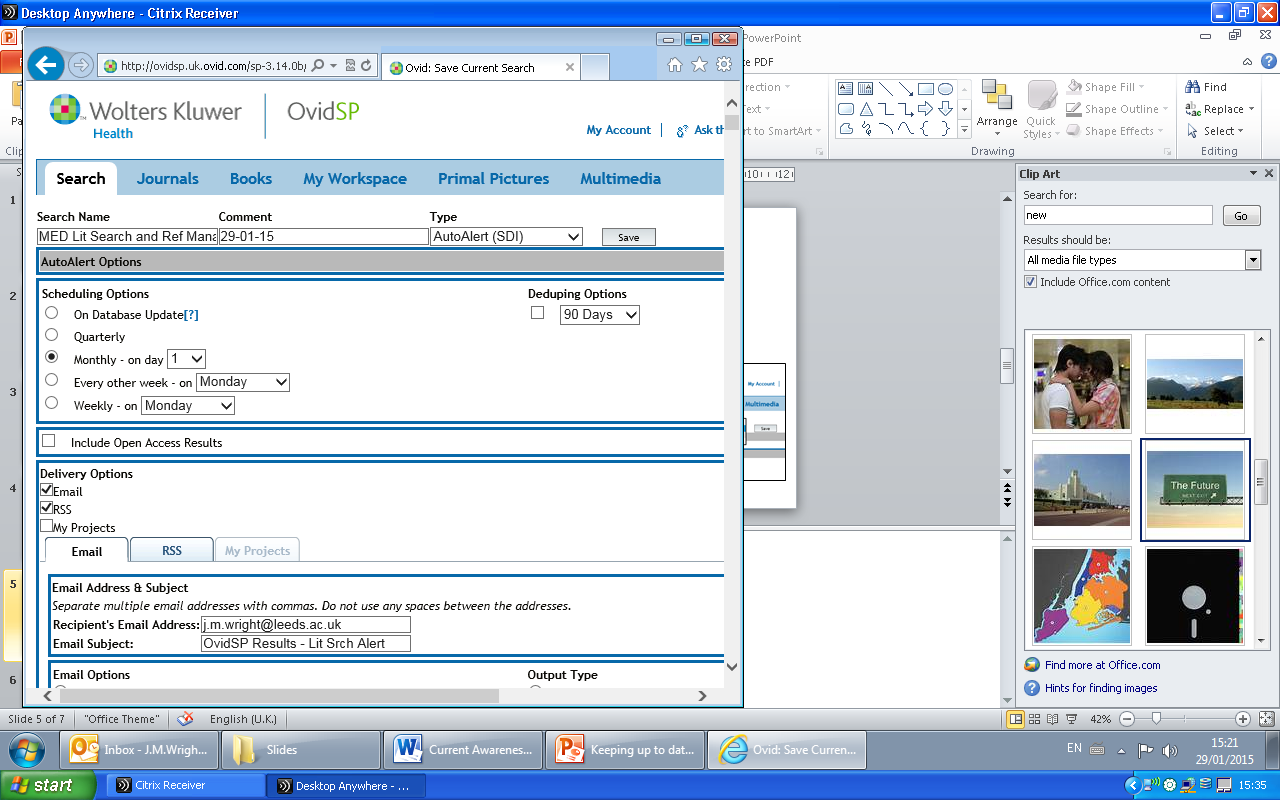 LIHS Mini Master Class
5
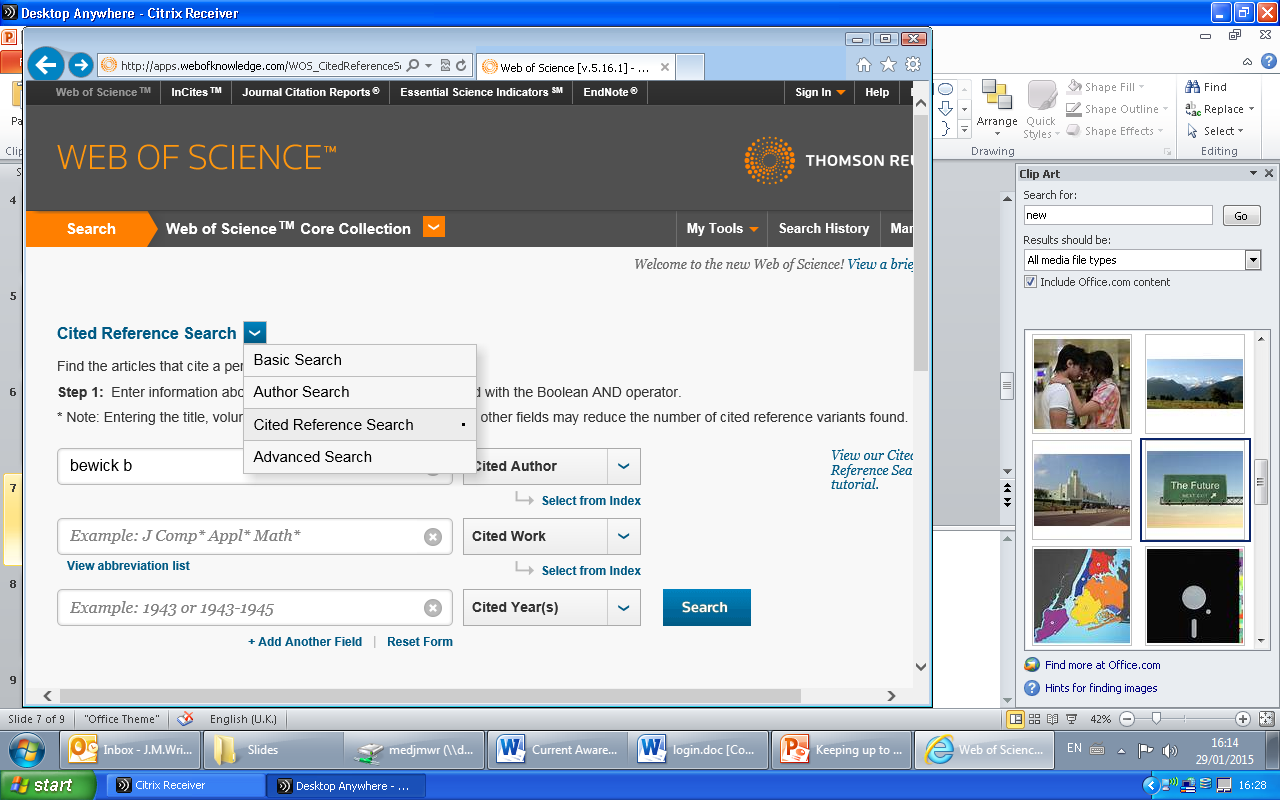 Who has cited my work? – 1WoS Cited reference search
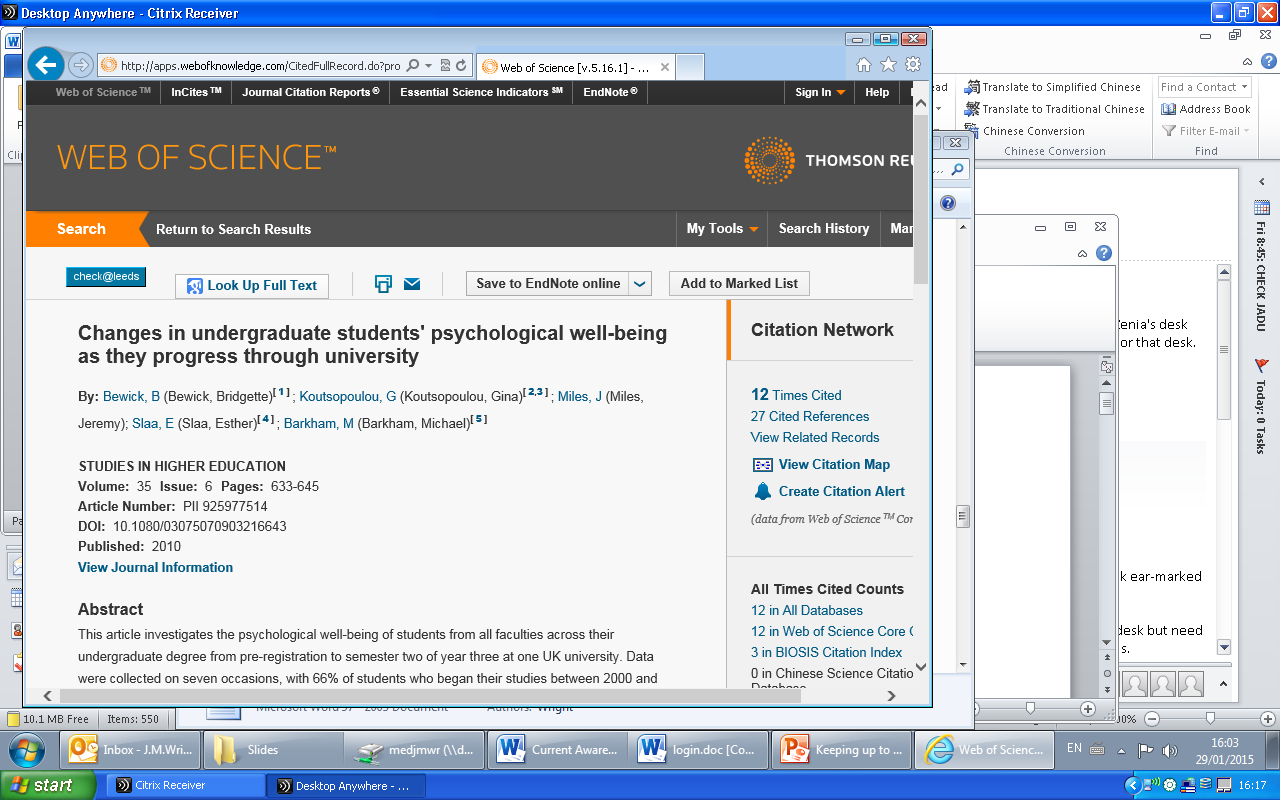 LIHS Mini Master Class
6
Who has cited my work? – 2www.researchgate.net
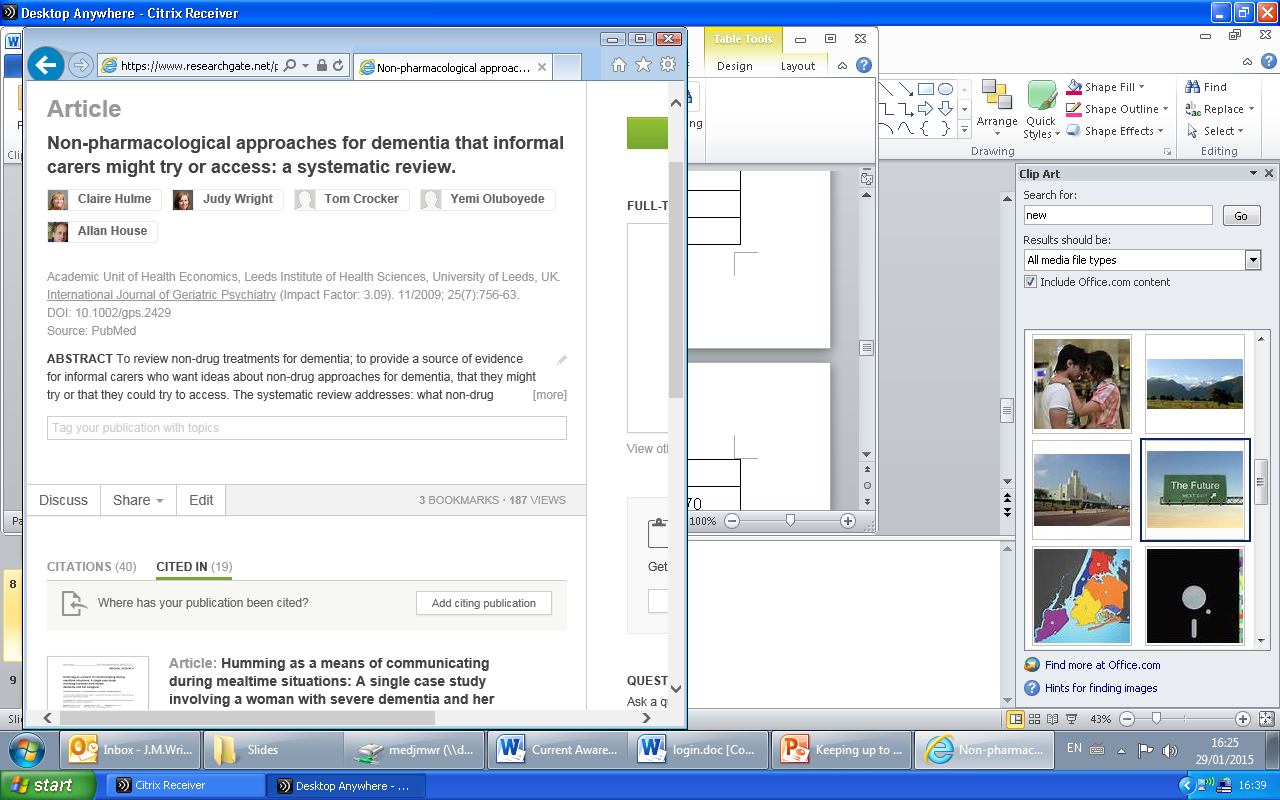 LIHS Mini Master Class
7
Journal Table of Contents – select multiple journals and set preferences
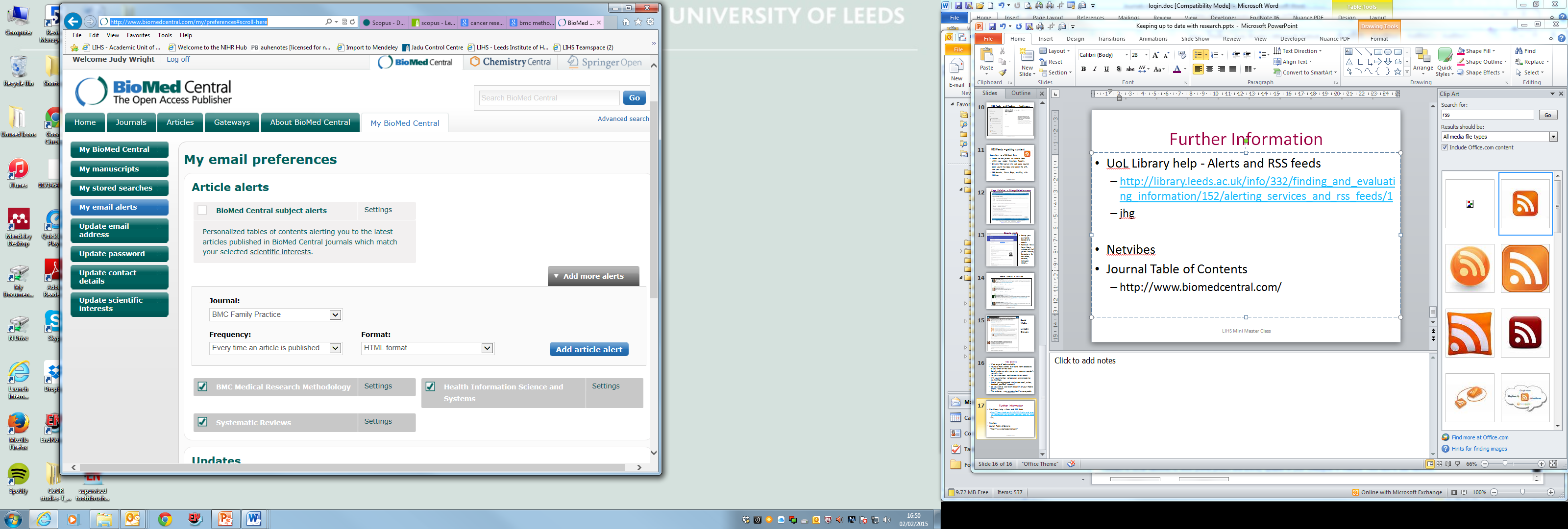 LIHS Mini Master Class
8
Journal ToCs – BMC Email example
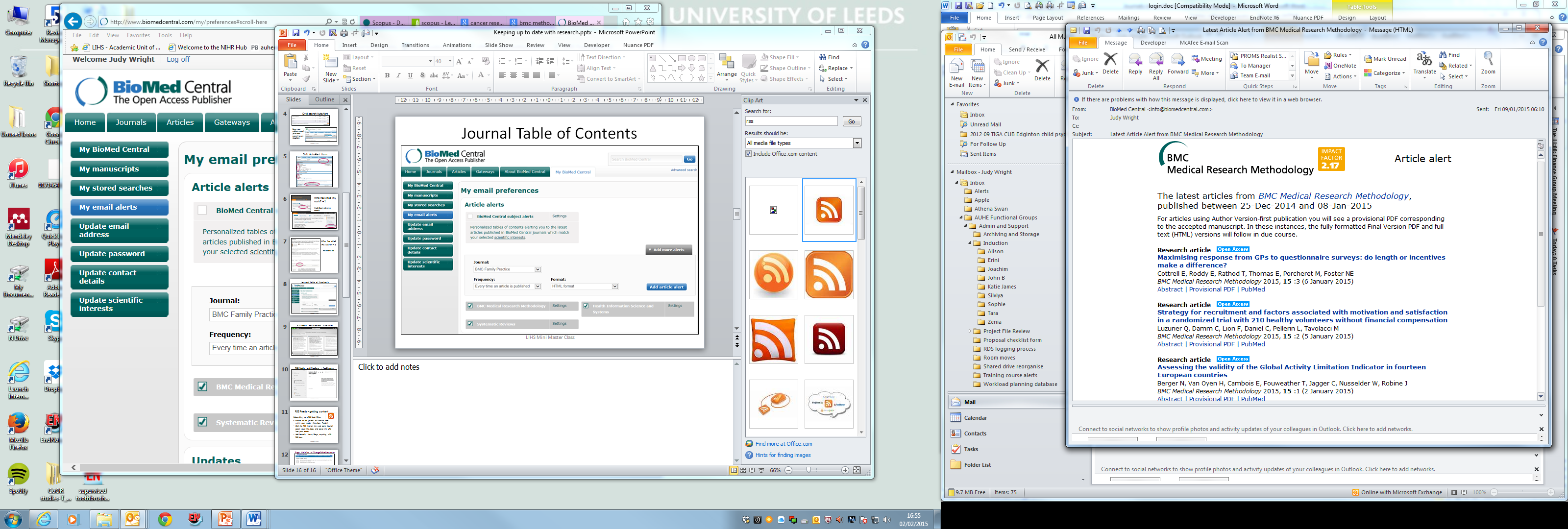 Receive an email or RSS feed
Choose multiple journals from a single website
Science Direct
Scopus
BioMed Central
Ingenta
LIHS Mini Master Class
9
RSS Feeds
View RSS feeds together in one place … a ‘reader’ e.g Netvibes, Feedly
Add Journal ToCs, News, Blogs, anything with RSS icon

Subscribe to a RSS feed by either
Searching for the journal or website from within your reader (Netvibes, Feedly).
Click the RSS icon on the web page (journal page) you’d like. Copy and paste the URL into your reader
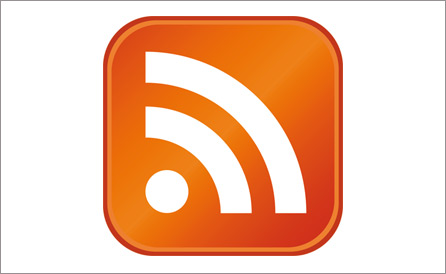 LIHS Mini Master Class
10
Netvibes    www.netvibes.com/
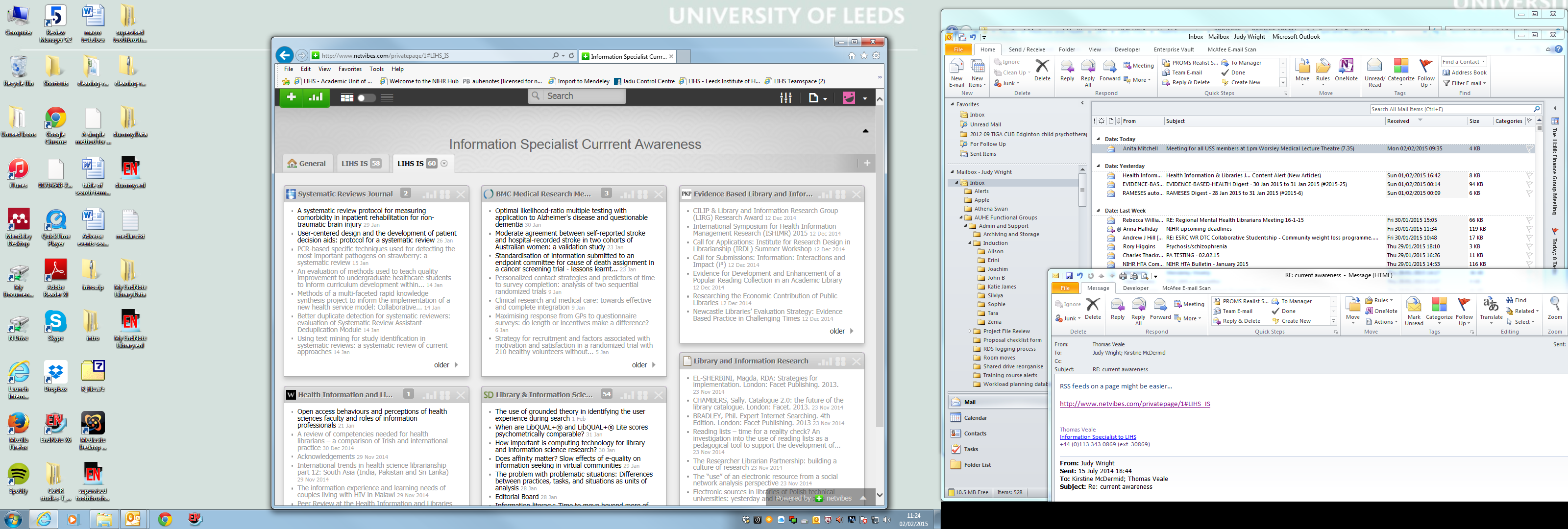 LIHS Mini Master Class
11
[Speaker Notes: RSS stands for Really simple syndication.

It allows the content of one webset to be viewed in another website.

Many web pages have RSS feeds e.g. blogs, news, journals, 

You need a ‘Reader’ to collect the feeds and view them all in one place.

Apps available to look at these on mobiles, tablets etc…]
Feedly    http://feedly.com
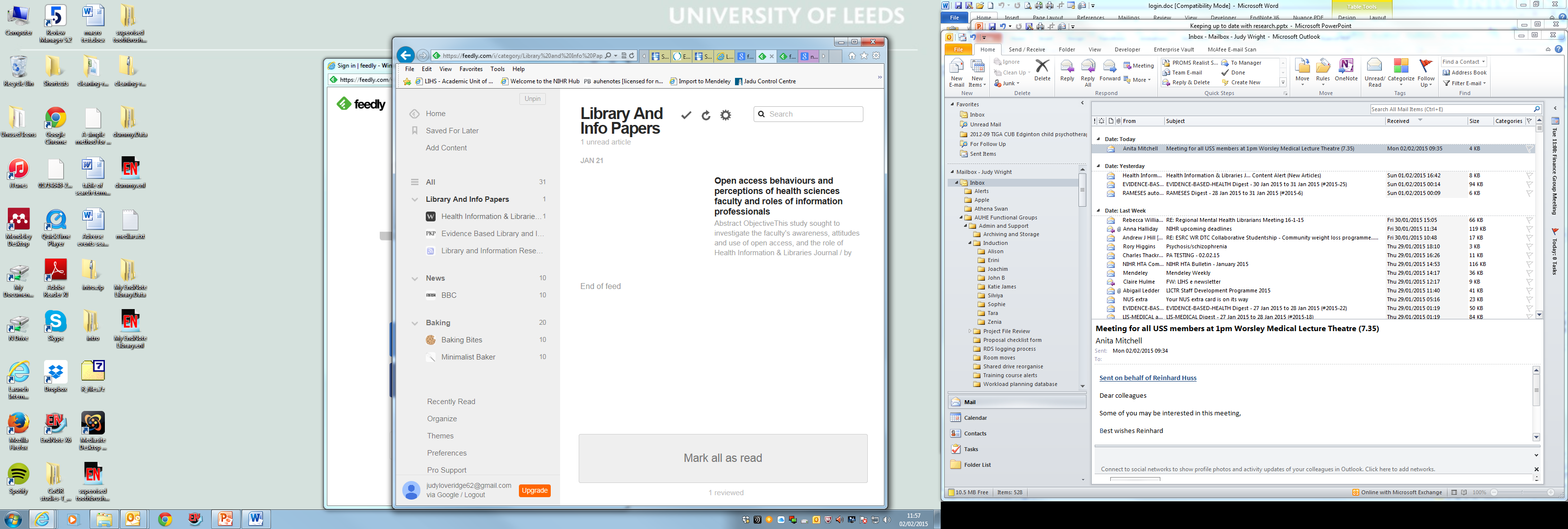 LIHS Mini Master Class
12
Page Watcher – ChangeDetection.com
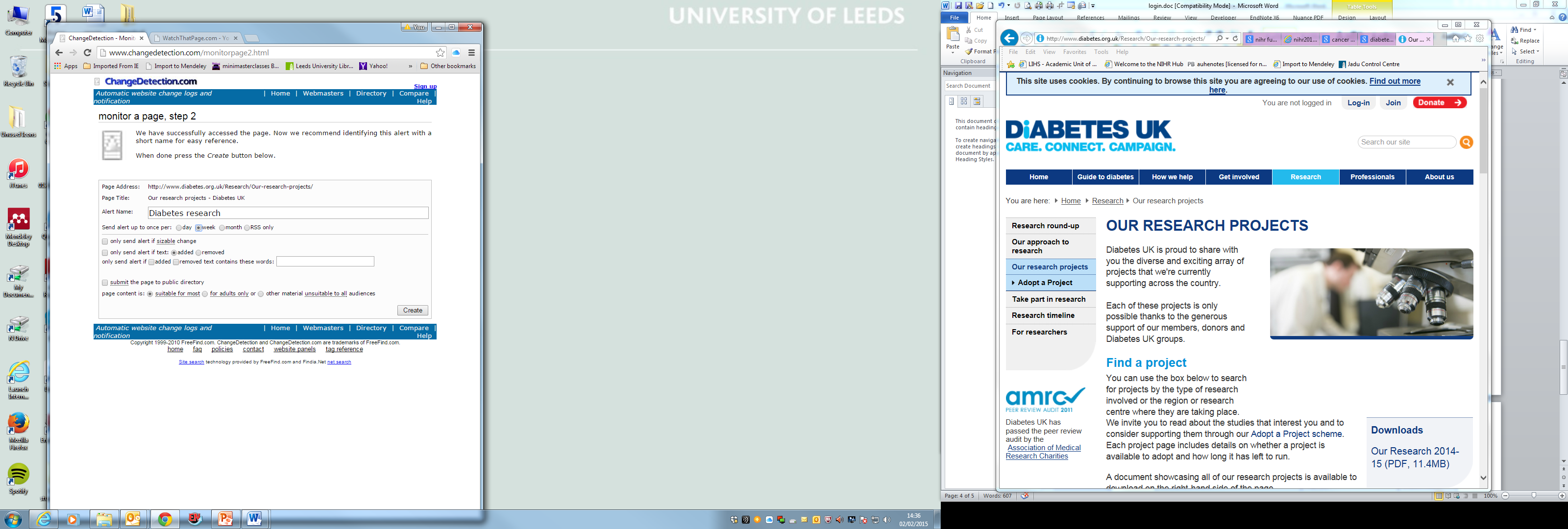 LIHS Mini Master Class
13
Google Alerts
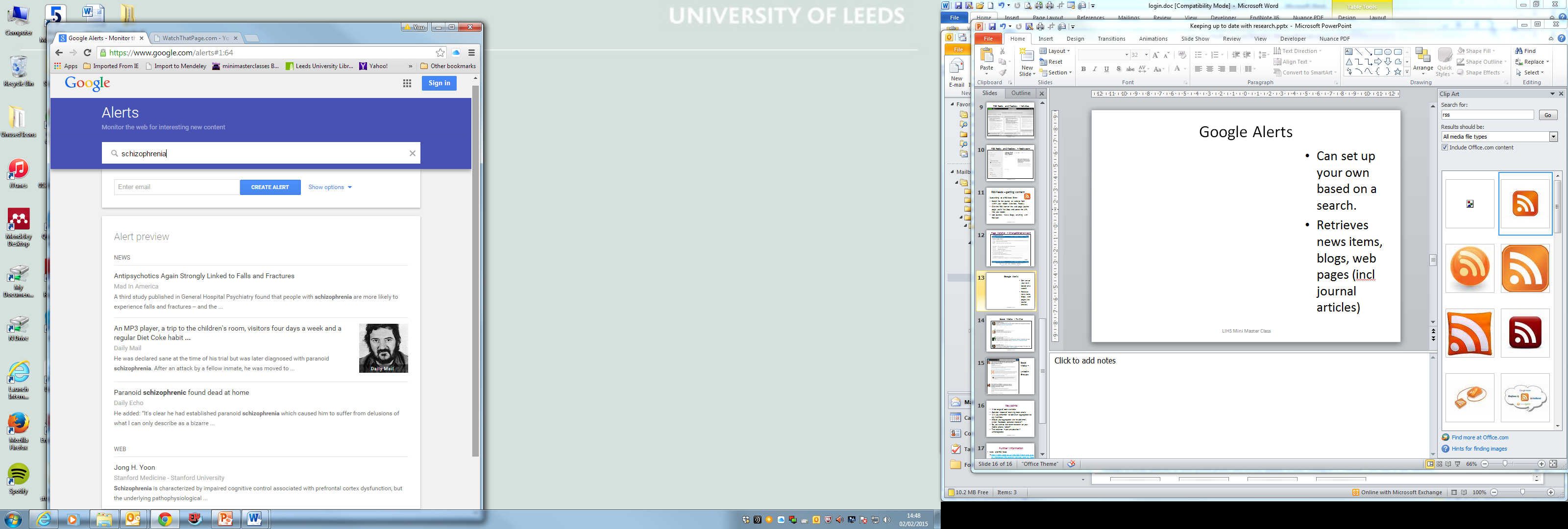 Set up your own alerts based on a search
Retrieves news items, blogs, web pages (incl journal articles) 
Set options for how often, sources, language region…
LIHS Mini Master Class
14
Social Media – Twitter
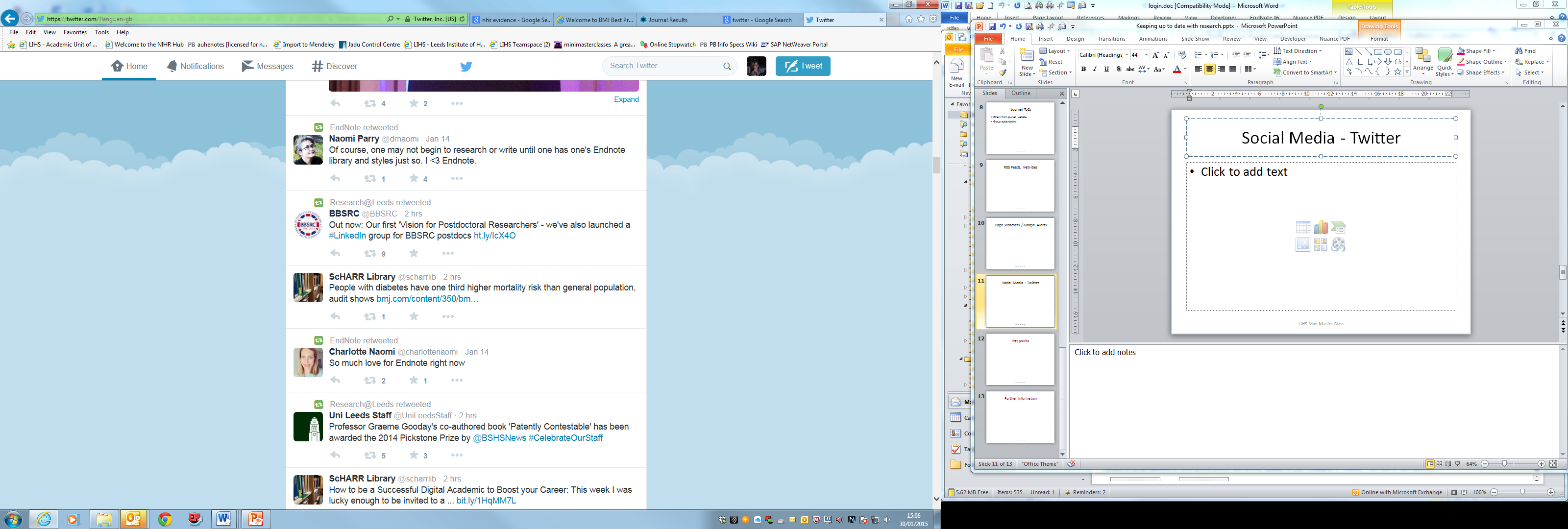 LIHS Mini Master Class
15
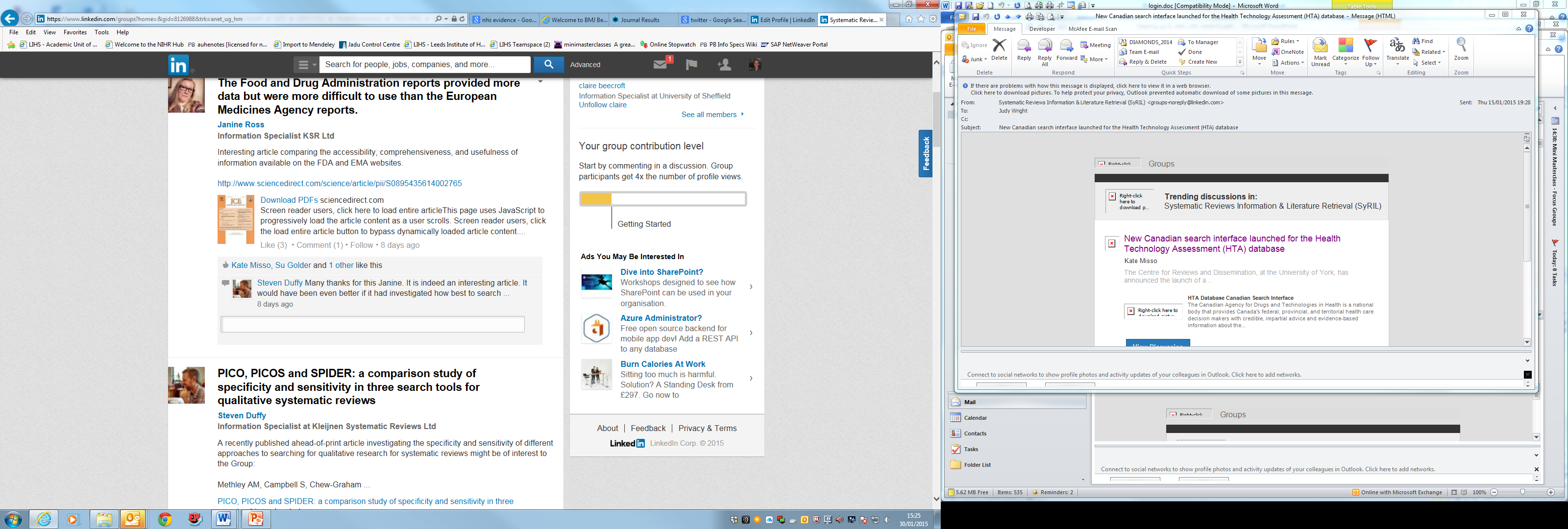 Social Media LinkedIn Group discussionsResearchGate follow authors, discussions
LIHS Mini Master Class
16
Key points
Wide range of tools available
You control frequency and content of database alerts
Social media can alert you to new sources 
Emails are hard to ignore/forget
Use a ‘Reader’ e.g. Netvibes to reduce email and read when convenient to you - but don’t  neglect it
Would adding twitter, personal interests ensure you look at your Reader?
Do you want to see alerts on your mobile phone / tablet?
Trial and error – can unsubscribe or change frequency if unmanageable
LIHS Mini Master Class
17
Further Information
UoL Library help - Alerts and RSS feeds http://library.leeds.ac.uk/info/332/finding_and_evaluating_information/152/alerting_services_and_rss_feeds/1
UCTL Libraries –Keeping up to date  https://www.youtube.com/watch?v=83DH4PFXvhU 
Netvibes tutorial https://www.youtube.com/watch?v=CEFTVHOmAFM 
Feedly tutorial https://www.youtube.com/watch?v=Y9AZEiWYCHo
LIHS Mini Master Class
18